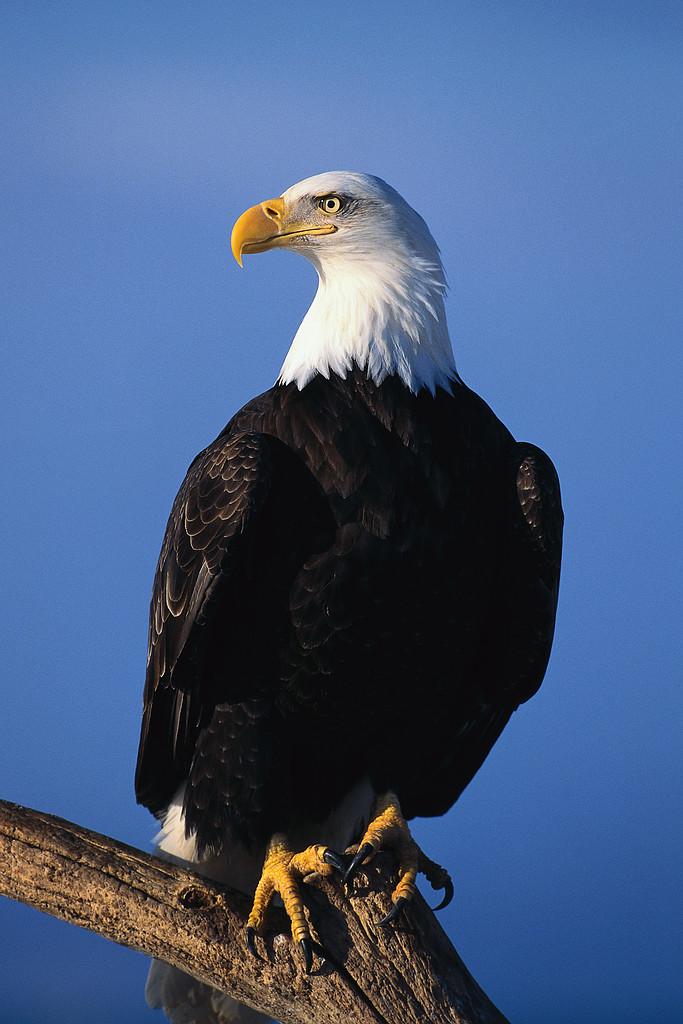 A,a
Águila
B,b
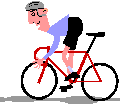 Bicicleta
C,c
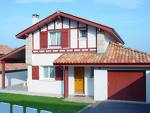 Casa
D,d
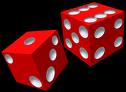 Dados
E,e
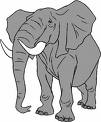 Elefante
F,f
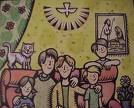 Familia
G,g
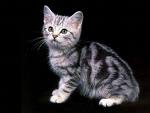 Gato
H,h
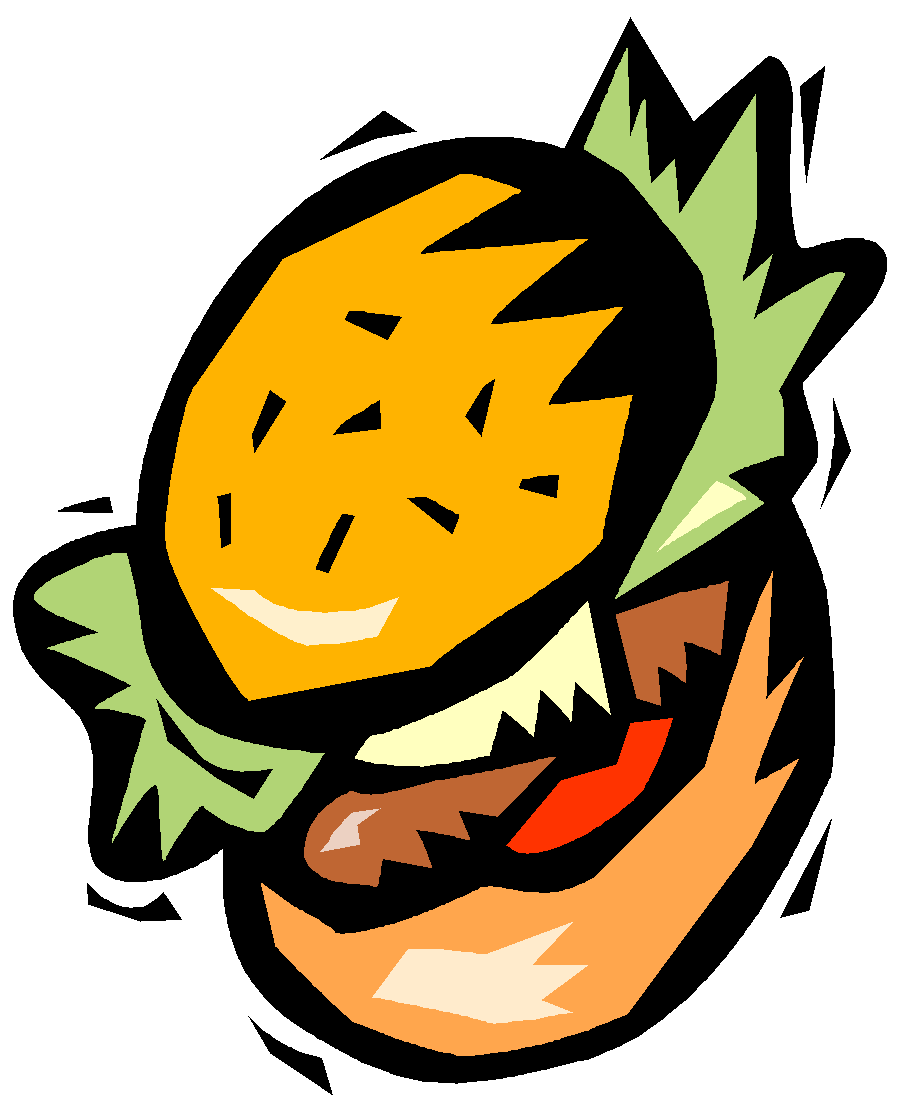 Hamburguesa
I,i
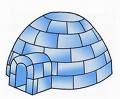 Iglu
J,j
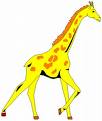 Jirafa
K,k
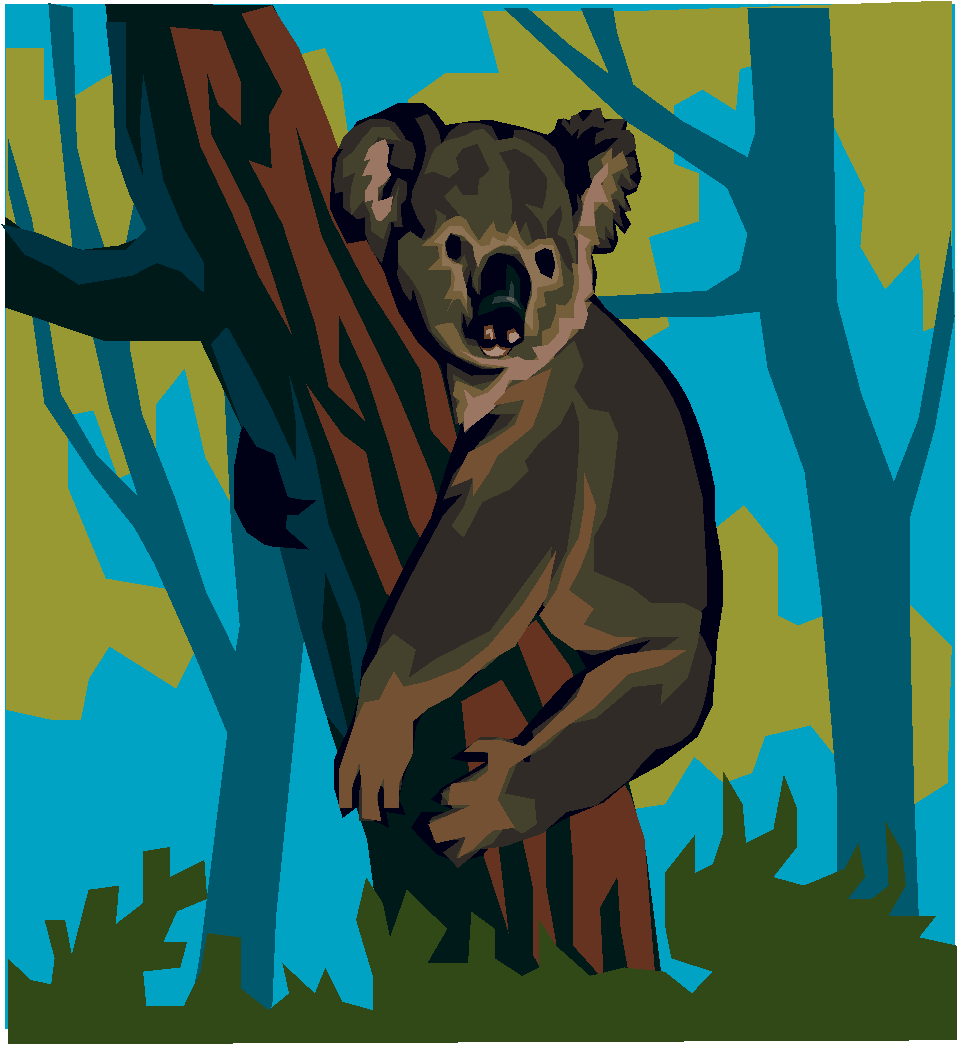 Koala
L,l
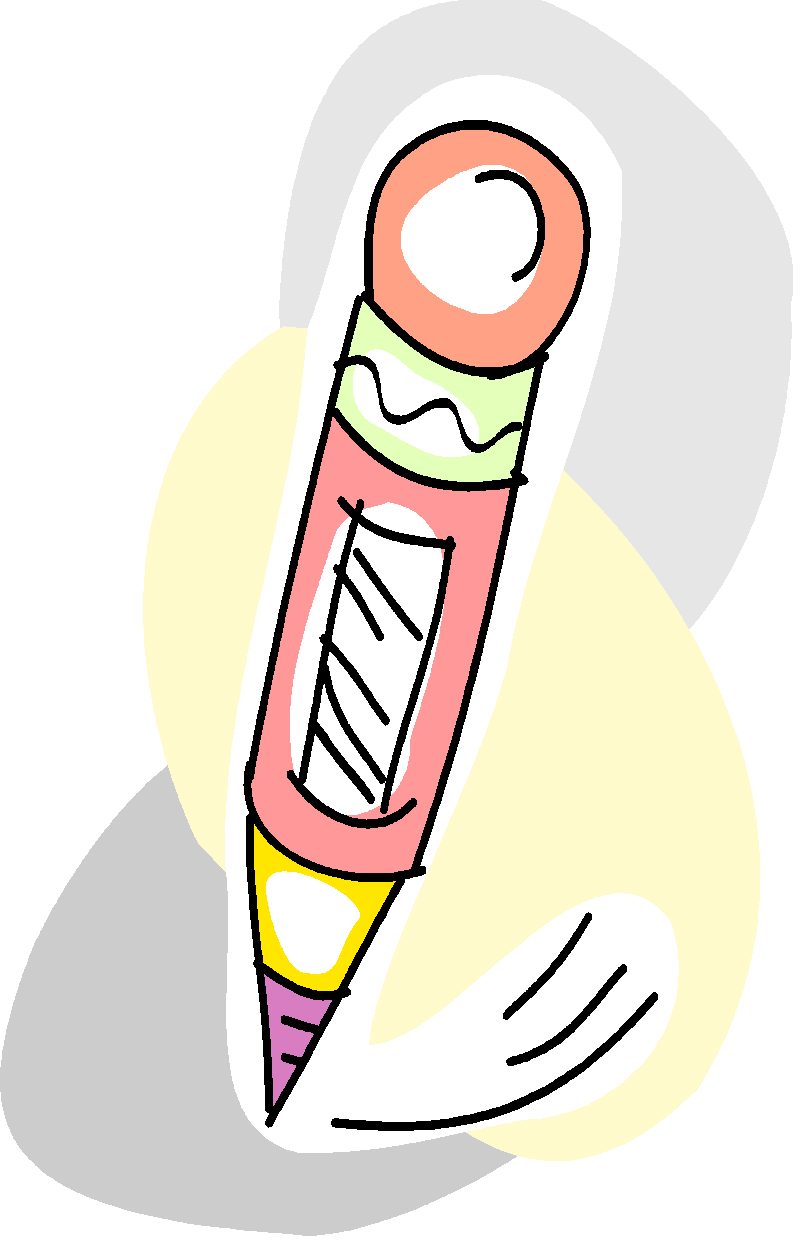 Lápiz
Ll
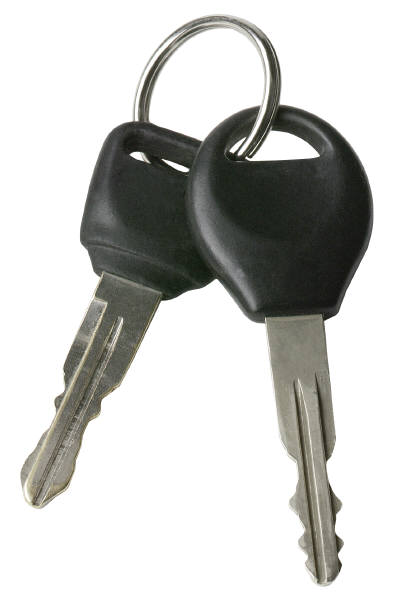 Llaves
M,m
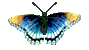 Mariposa
N,n
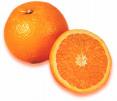 Naranja
Ñ,ñ
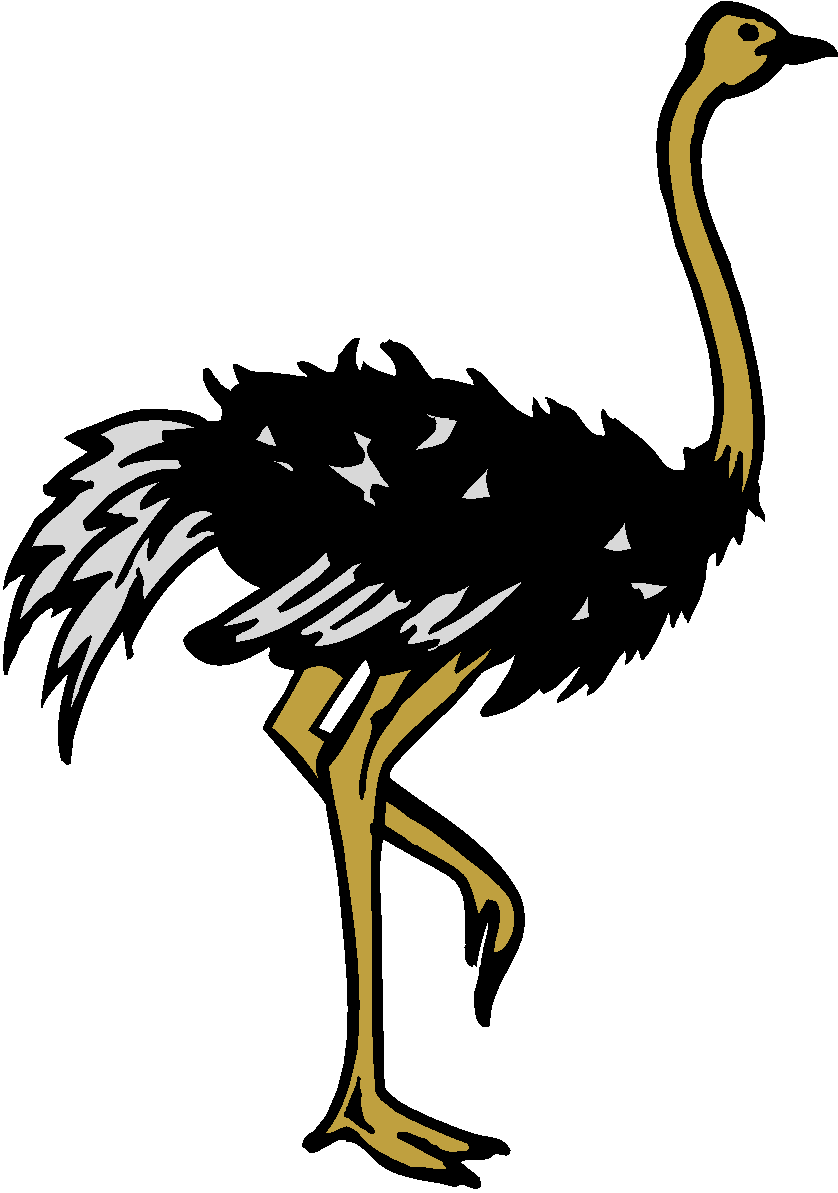 Ñandu
O,o
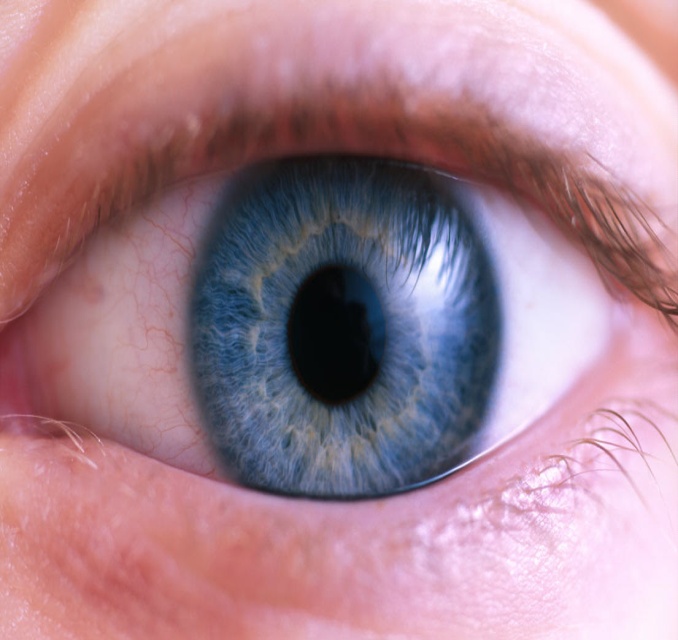 Ojo
P,p
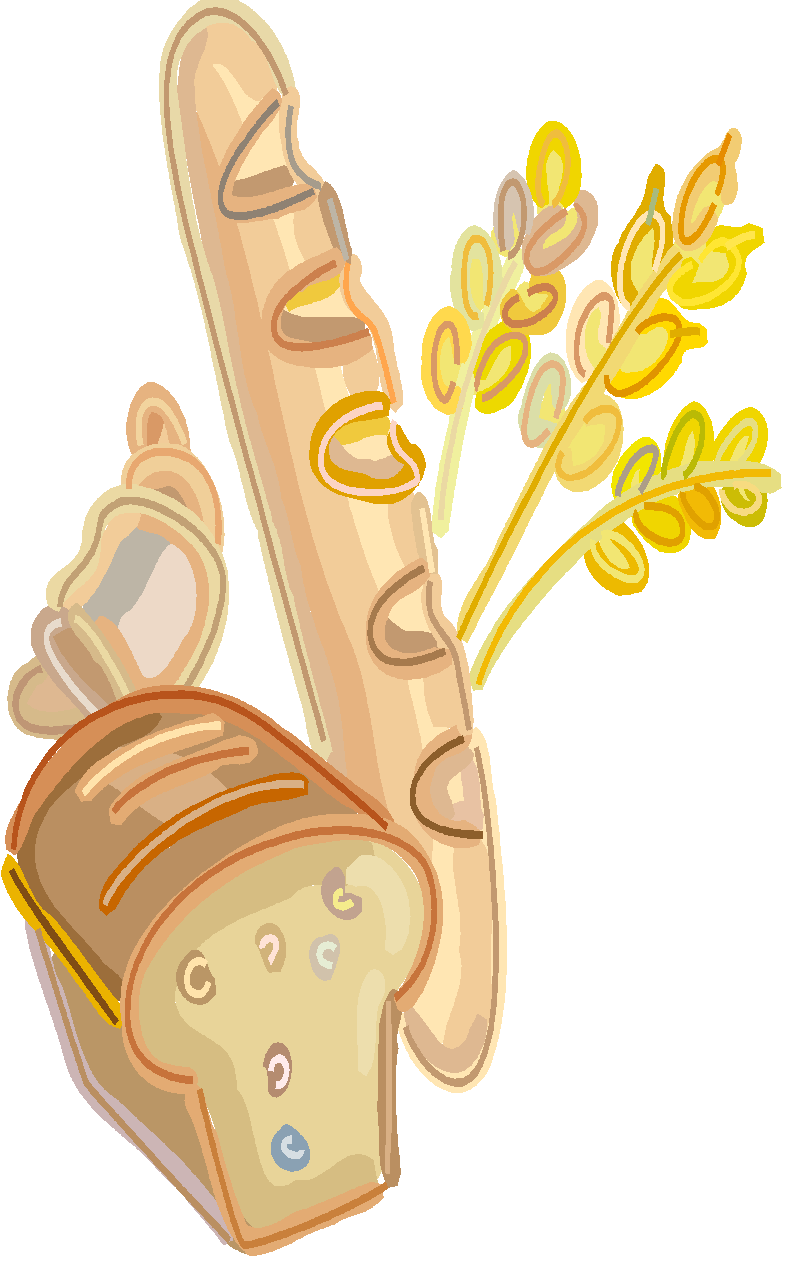 Pan
Q,q
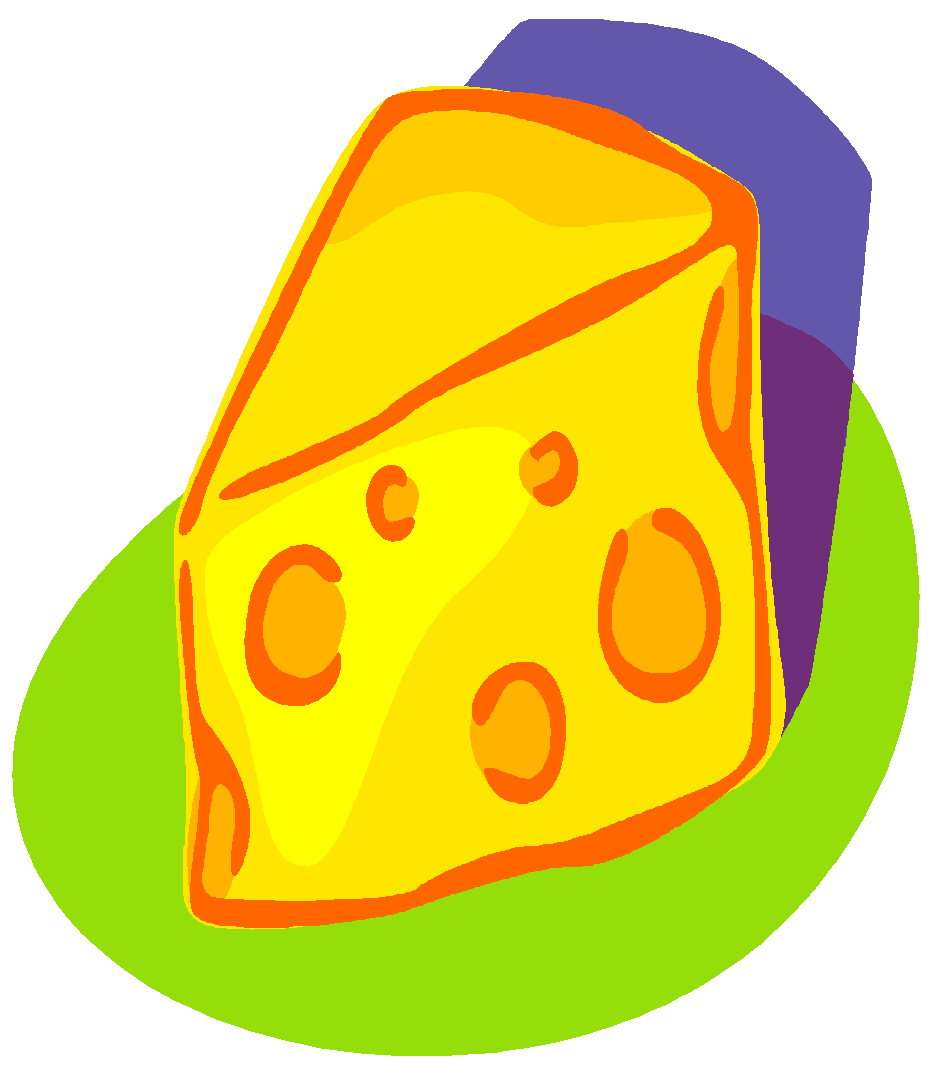 Queso
R,r
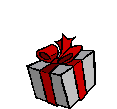 Regalo
S,s
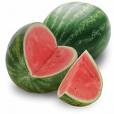 Sandía
T,t
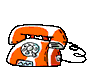 Teléfono
U,u
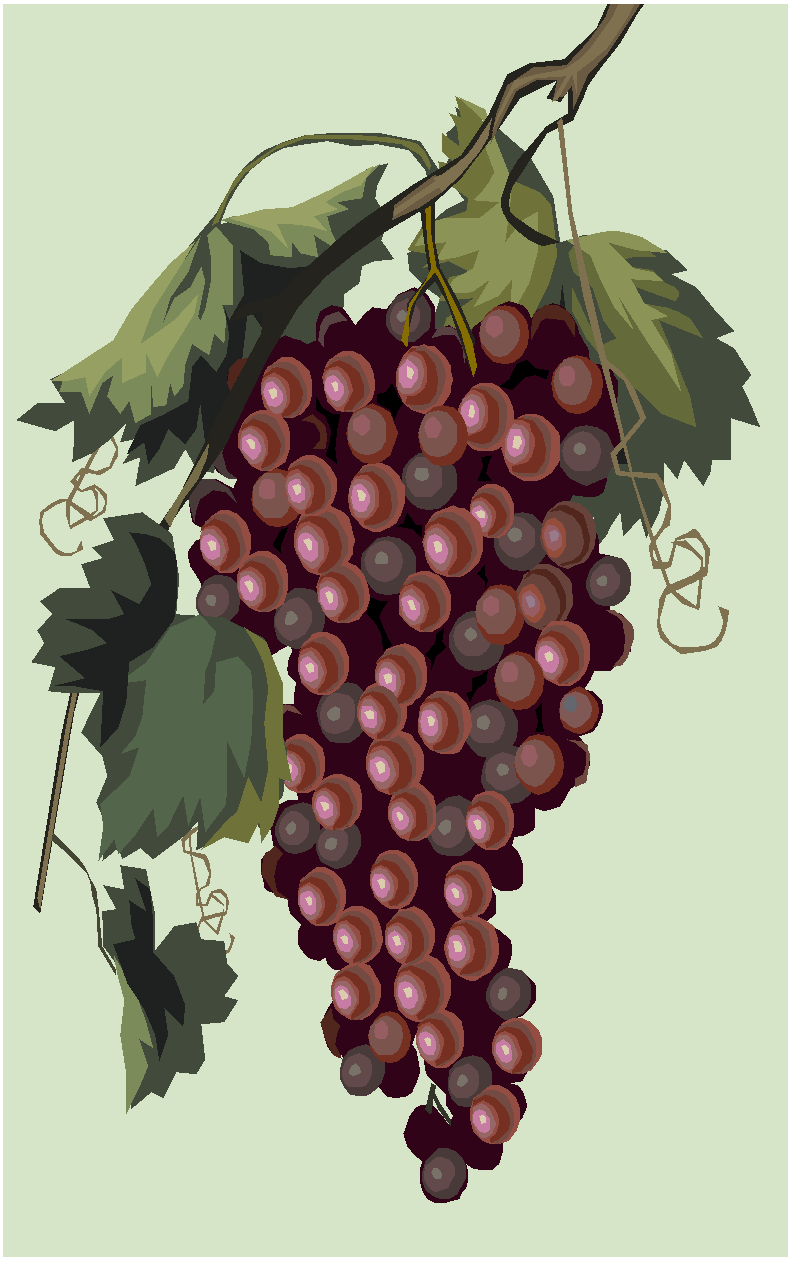 Uva
V,v
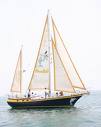 Velero
W,w
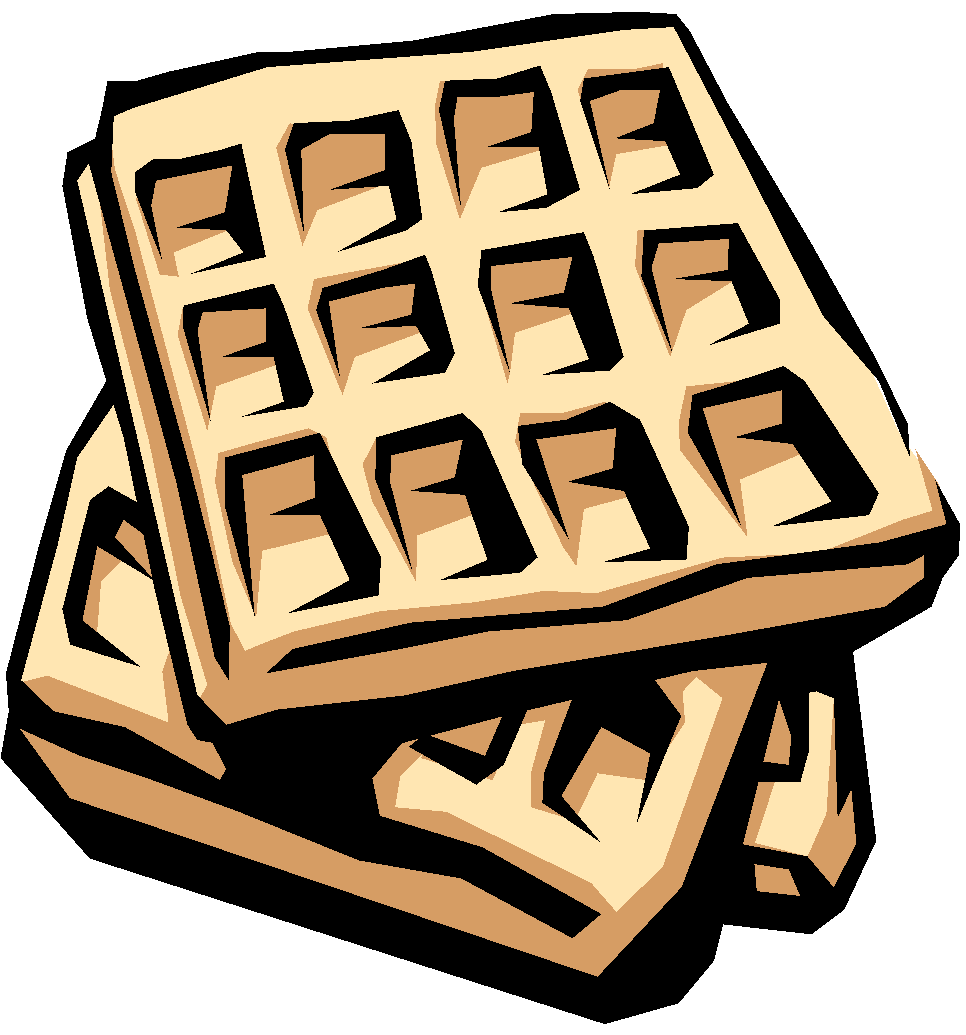 Wafle
X,x
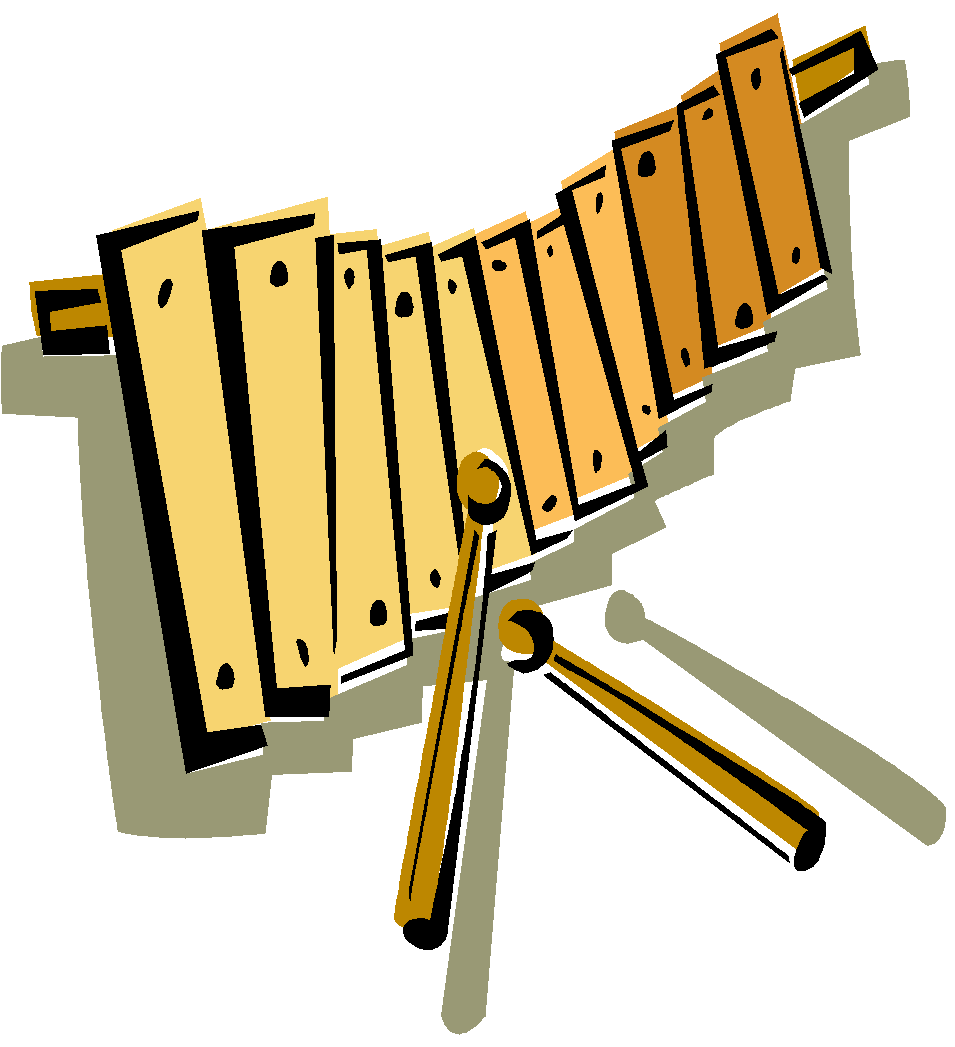 Xilófono
Y,y
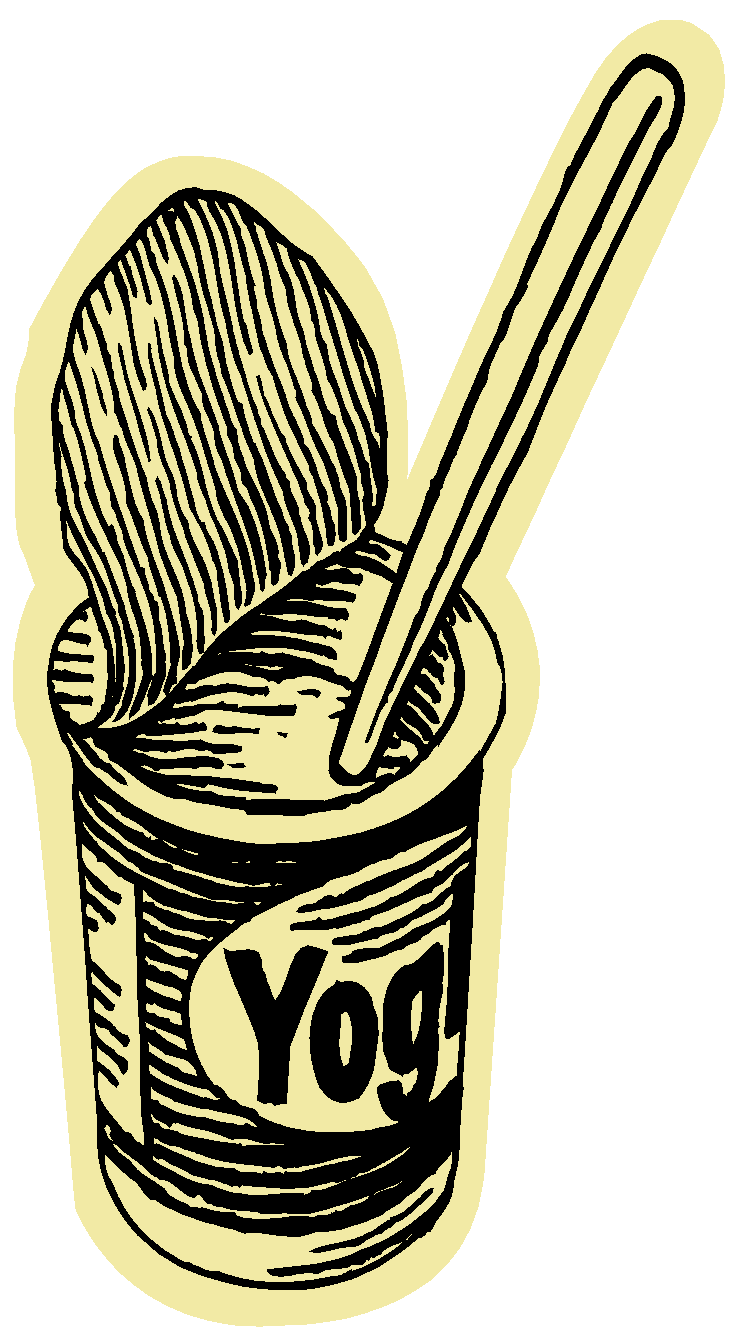 Yogur
Z,z
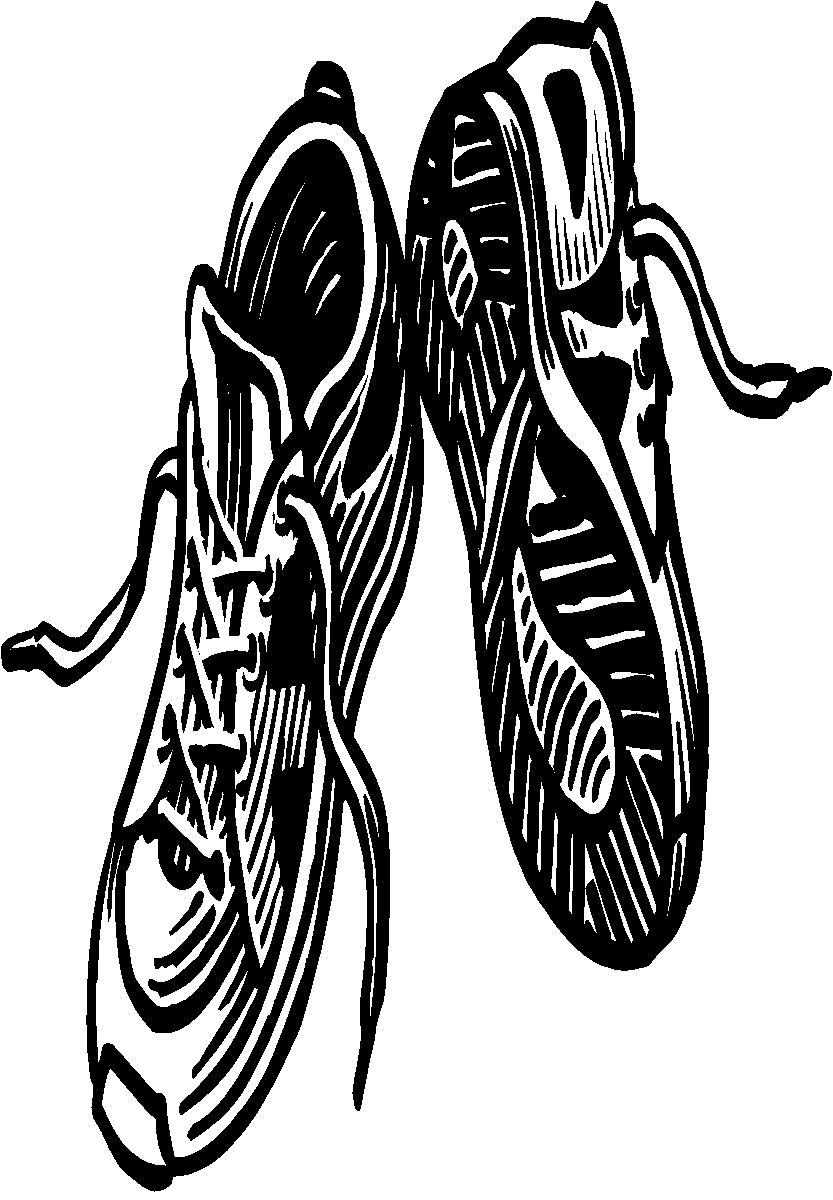 Zapatos
CONSURSO
Ahora te toca a ti
Crea tu propio alfabeto con una palabra y con el sonido.
BUENA SUERTE